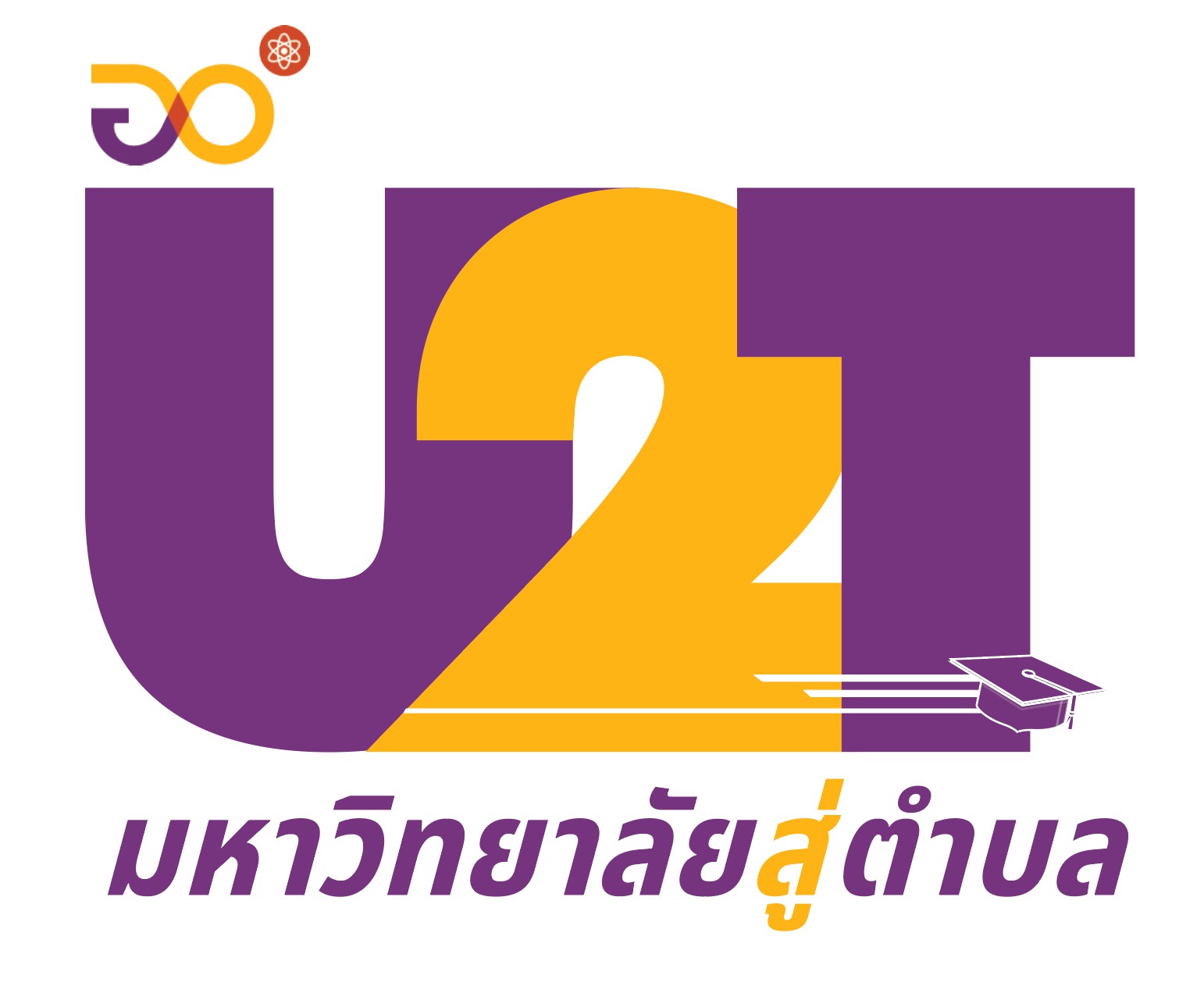 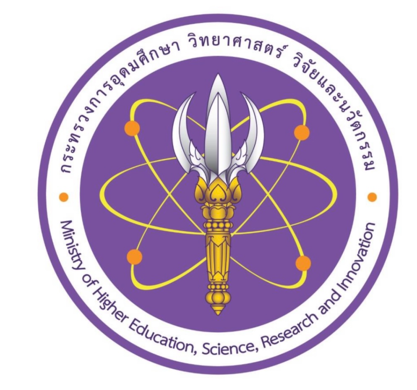 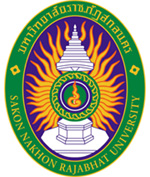 ประชุมคณะทำงานโครงการยกระดับเศรษฐกิจรายตำบลแบบบูรณาการ
1 ตำบล 1 มหาวิทยาลัย (มหาวิทยาลัยสู่ตำบล สร้างรากแก้วให้ประเทศ)
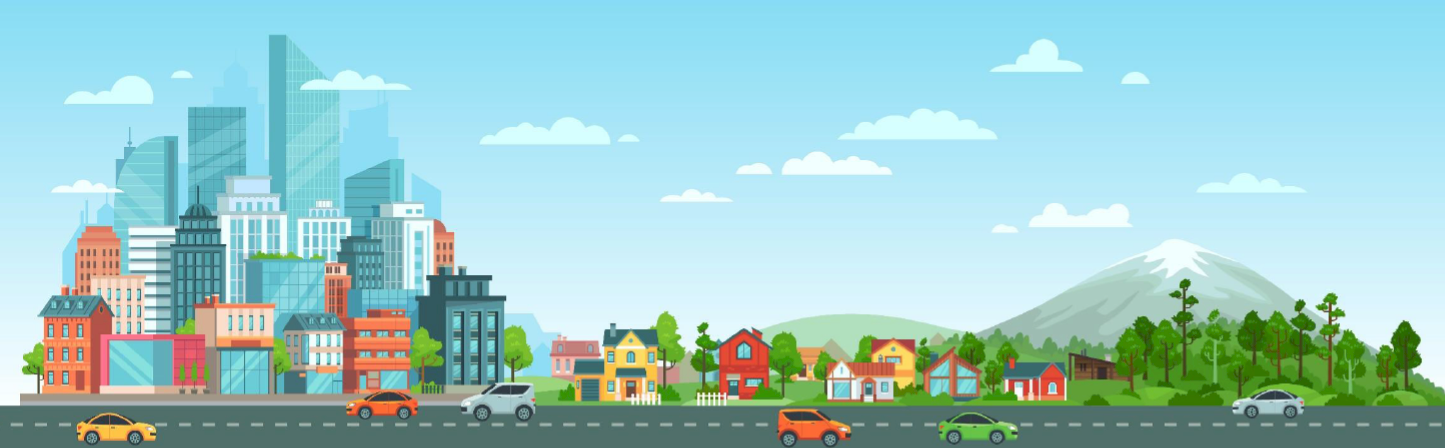 เรื่อง การจ้างงานเพิ่มเติมทดแทน ภายใต้โครงการยกระดับเศรษฐกิจและสังคมรายตำบลแบบบูรณาการ (U2T)
วันอังคารที่ 28 กันยายน 2564 เวลา 11.00 – 12.00 น.
ณ ห้องประชุมสร้อยสุวรรณา ชั้น 3 อาคาร 10
มหาวิทยาลัยราชภัฏสกลนคร
ระเบียบวาระการประชุม
ระเบียบวาระที่  1  เรื่องประธานแจ้งที่ประชุมทราบ
                        การเยี่ยมชมและติดตามการดำเนินโครงการยกระดับเศรษฐกิจรายตำบลแบบบูรณาการ (U2T)
ระเบียบวาระที่  2  เรื่องรับรองรายงานการประชุม (ไม่มี)
ระเบียบวาระที่  3  เรื่องสืบเนื่อง (ไม่มี)
ระเบียบวาระที่  4  เรื่องเสนอเพื่อทราบ                      4.1 การปรับแผนการดำเนินกิจกรรมการจ้างงานเพิ่มเติมทดแทนภายใต้โครงการยกระดับเศรษฐกิจรายตำบลแบบบูรณาการ (U2T)
	     4.2 สรุปจำนวนอัตราว่าง และบัญชีสำรองของผู้รับจ้างงานภายใต้โครงการยกระดับเศรษฐกิจรายตำบลแบบบูรณาการฯ  (งานบริหารบุคคลฯ)
ระเบียบวาระที่  5  เรื่องเสนอให้ที่ประชุมพิจารณา
	     พิจารณาการปรับแผนการดำเนินกิจกรรมการจ้างงานเพิ่มเติมทดแทน ภายใต้โครงการยกระดับเศรษฐกิจรายตำบลแบบบูรณาการ (U2T)
ระเบียบวาระที่ 6 เรื่องอื่น ๆ (ถ้ามี)
ระเบียบวาระที่  1  เรื่องประธานแจ้งที่ประชุมทราบ
การเยี่ยมชมและติดตามการดำเนินโครงการยกระดับเศรษฐกิจรายตำบลแบบบูรณาการ (U2T)
ตามที่ ดร.ดนุช ตันเทอดทิตย์ ผู้ช่วยรัฐมนตรีประจำกระทรวงการอุดมศึกษา วิทยาศาสตร์ วิจัยและนวัตกรรม (อว.)  เข้าเยี่ยมชมและหารือการดำเนินโครงการยกระดับเศรษฐกิจรายตำบลแบบบูรณาการ 1 ตำบล 1 มหาวิทยาลัย (U2T) ของมหาวิทยาลัยราชภัฏสกลนคร ในวันพฤหัสบดีที่ 9 กันยายน 2564 เวลา 10.00 – 12.00 น. ณ ห้องประชุมสร้อยสุวรรณา อาคาร 10 ชั้น 3 มหาวิทยาลัยราชภัฏสกลนคร โดยมีผู้ช่วยศาสตราจารย์ชาคริต ชาญชิตปรีชารักษาราชการแทนอธิการบดีมหาวิทยาลัยราชภัฏสกลนคร และคณะผู้บริหารฯ ให้การต้อนรับ พร้อมผู้แทนตำบลเข้าร่วม จำนวน 4 ตำบล ได้แก่ ตำบลค้อเขียว ตำบลพันนา ตำบลเต่างอย ตำบลแพด และรายงานผลการดำเนินงาน ปัญหา อุปสรรค ในการดำเนินโครงการยกระดับเศรษฐกิจรายตำบลฯ  นั้น
       ในการนี้ ดร.ดนุช ตันเทิดทิตย์  ได้มอบนโยบายในการพัฒนาการดำเนินงานโครงการยกระดับเศรษฐกิจรายตำบลฯ ดังนี้
1. นโยบายของกระทรวงการอุดมศึกษา วิทยาศาสตร์ วิจัยและนวัตกรรม (อว.) ดังนี้
    1) กระทรวงการอุดมศึกษาฯ มีแนวโน้มจะขยายการจ้างงานประเภทบัณฑิตให้มีช่วงเวลาการสำเร็จการศึกษาจากระยะ 3 ปี เป็นระยะ 5-6 ปี เพื่อแก้ไขปัญหาการว่างงาน และช่วยให้บัณฑิตมีงานทำมากขึ้น
   2) การกำหนดพื้นที่ในการทำงานของมหาวิทยาลัยจะคำนึงถึงระยะทาง และความสอดคล้องกับบริบทของมหาวิทยาลัยมากขึ้น
2. ข้อเสนอแนะสำหรับการพัฒนาการทำงานโครงการยกระดับเศรษฐกิจรายตำบลแบบบูรณาการ 1 ตำบล 1 มหาวิทยาลัย (U2T) ของมหาวิทยาลัยราชภัฏสกลนคร
   1) ขอความร่วมมือผู้ปฏิบัติงานระดับตำบลจัดทำรายงานที่นำเสนอผลงานทั้งเชิงปริมาณและเชิงคุณภาพ และจัดทำคลิปวิดีโอนำเสนอผลงาน โดยการมีส่วนร่วมจากประชาชนที่เข้าร่วมโครงการยกระดับเศรษฐกิจฯ ให้มีการแสดงความขอบคุณรัฐมนตรีกระทรวงการอุดมศึกษาฯ  ผู้ช่วยรัฐมนตรีกระทรวงการอุดมศึกษาฯ เพื่อเป็นขวัญและกำลังใจในการปฏิบัติงาน และเป็นข้อมูลในการเสนอของบประมาณในการดำเนินการในรอบต่อไป
  2) ควรดำเนินการเชื่อมโยงเครือข่ายระหว่างตำบลเพื่อแลกเปลี่ยนเรียนรู้การดำเนินงานโครงการยกระดับเศรษฐกิจรายตำบลแบบบูรณาการ 1 ตำบล 1 มหาวิทยาลัย (U2T) และแลกเปลี่ยนทรัพยากรผลิตภัณฑ์/สินค้า ร่วมกัน
 3) ให้กำหนดกลุ่มคลัสเตอร์ด้านต่าง ๆ เช่น คลัสเตอร์กลุ่มอาชีพ คลัสเตอร์กลุ่มสินค้า เพื่อส่งเสริมการพัฒนาผลิตภัณฑ์ และสินค้าให้หลากหลาย เป็นต้น
4)  ควรยกระดับผลิตภัณฑ์หรือสินค้าต่าง ๆ ในชุมชนให้ได้มาตรฐานออกสู่ตลาดต่างประเทศให้มากยิ่งขึ้น
5) ส่งเสริมการขายหลากหลายรูปแบบ เช่น ลักษณะ ซุปตาร์ช่วยขาย (Suptarsale)โดยเชิญชวนผู้มีชื่อเสียงในพื้นที่ชุมชน มาช่วยขายสินค้าออนไลน์ผ่านสื่อโซเซียล เพื่อเป็นการเพิ่มรายได้ให้แก่ชุมชน และเป็นที่รู้จักมากยิ่งขี้น
6) ขอความร่วมมือผู้ปฏิบัติงานระดับตำบลในพื้นที่สำรวจผู้ที่ด้อยโอกาสทางสังคม เช่น ผู้พิการ ผู้ป่วยติดเตียง ผู้สูงอายุ และแจ้งข้อมูลให้กับกรมพัฒนาสังคมและความมั่นคงของมนุษย์ให้ทราบ เพื่อจะได้ช่วยเหลือต่อไป
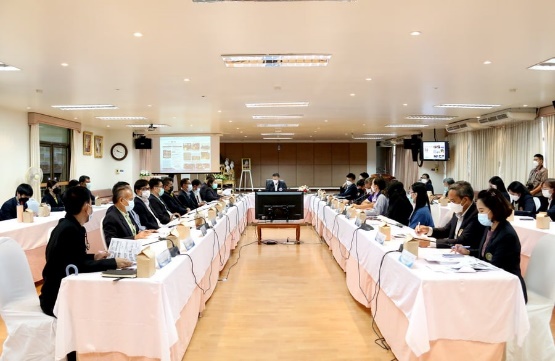 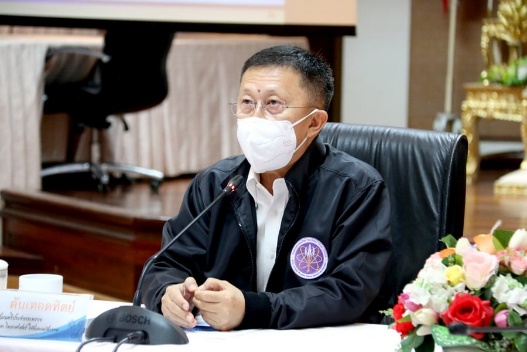 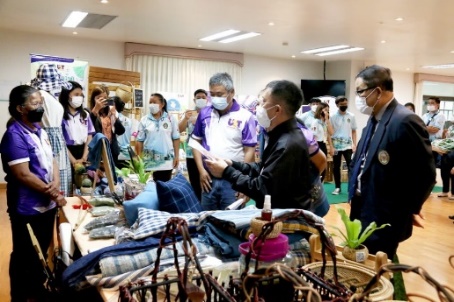 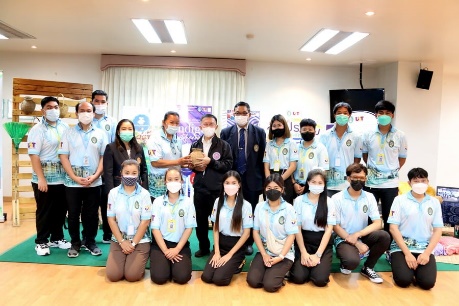 ระเบียบวาระที่  4  เรื่องเสนอเพื่อทราบ
ระเบียบวาระที่  4.1 การปรับแผนการดำเนินกิจกรรมการจ้างงานเพิ่มเติมทดแทนภายใต้โครงการยกระดับเศรษฐกิจรายตำบลแบบบูรณาการ (U2T)
สรุปเรื่อง
               ตามหนังสือ สป.อว. ที่ อว 0224.1/ว 12775 ลงวันที่ 20 กันยายน 2564 เรื่อง การปรับแผนการดำเนินกิจกรรมการจ้างงานเพิ่มเติมทดแทนภายใต้โครงการยกระดับเศรษฐกิจรายตำบลแบบบูรณาการ (U2T)  
               ทั้งนี้ สป.อว. ขอให้มหาวิทยาลัยพิจารณาดำเนินดำเนินกิจกรรมการจ้างงานเพิ่มเติม ทดแทน ตามมติคณะรัฐมนตรีโดยมีแนวทางการปรับกิจกรรมการจ้างงานเพิ่มเติมทดแทน ดังนี้
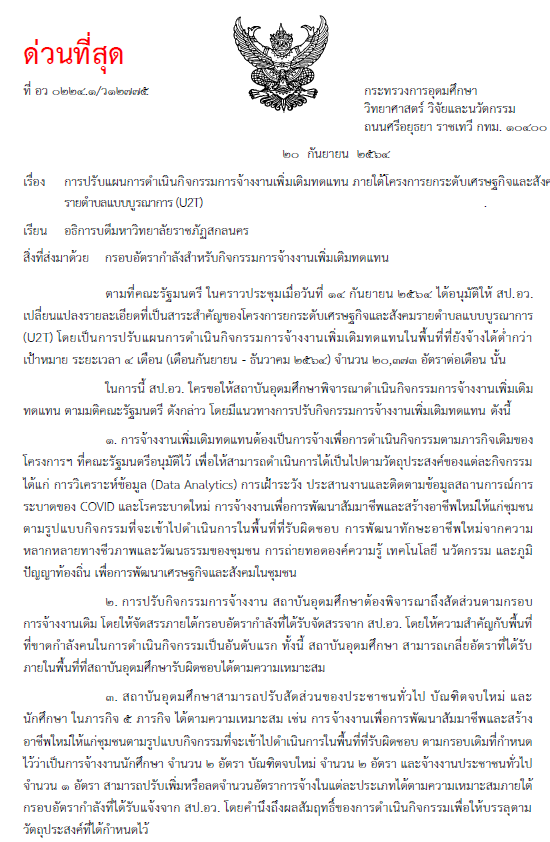 1. การจ้างงานเพิ่มเติม ทดแทน ต้องเป็นการจ้างเพื่อการดำเนินกิจกรรม ตามภารกิจเดิมของโครงการฯ ที่คณะรัฐมนตรีอนุมัติไว้ เพื่อให้สามารถดำเนินการได้เป็นไปตามวัตถุประสงค์ของแต่ละกิจกรรม ได้แก่ 1) การวิเคราะห์ข้อมูล (Data Analytics)  2) การฝ้าระวัง ประสานงานและติดตามข้อมูลสถานการณ์การระบาดของ COVID และโรคระบาดใหม่ 3) การจ้างงานเพื่อการพัฒนาสัมมาชีพและสร้างอาชีพใหม่ให้แก่ชุมชนตามรูปแบบกิจกรรมที่จะเข้าไปดำเนินการในพื้นที่ที่รับผิดชอบ 4) การพัฒนาทักษะอาชีพใหม่จากความหลากหลายทางชีวภาพและวัฒนธรรมของชุมชน 5) การถ่ายทอดองค์ความรู้ เทคโนโลยี นวัตกรรม และภูมิปัญญาท้องถิ่น เพื่อการพัฒนาเศรษฐกิจและสังคมในชุมชน
2. การปรับกิจกรรมการจ้างงาน าต้องพิจารณาถึงสัดส่วนตามกรอบการจ้างงานเดิม โดยให้จัดสรรภายใต้กรอบอัตรากำลังที่ได้รับจัดสรรจาก สป.อว. โดยให้ความสำคัญกับพื้นที่ที่ขาดกำลังคนในการดำเนินกิจกรรมเป็นอันดับแรก ทั้งนี้ สามารถเกลี่ยอัตราที่ได้รับภายในพื้นที่ที่สถาบันอุดมศึกษารับผิดชอบได้ตามความเหมาะสม
3. รายตำบลสามารถปรับสัดส่วนของประชาชนทั่วไป บัณฑิตจบใหม่ และนักศึกษา ในภารกิจ 5 ภารกิจ ได้ตามความเหมาะสม เช่น การจ้างงานเพื่อการพัฒนาสัมมาชีพและสร้างอาชีพใหม่ให้แก่ชุมชนตามรูปแบบกิจกรรมที่จะเข้าไปดำเนินการในพื้นที่ที่รับผิดชอบ ตามกรอบเดิมที่กำหนดไว้ว่าเป็นการจ้างงาน นักศึกษา 
จำนวน 2 อัตรา บัณฑิตจบใหม่ จำนวน 2 อัตรา และจ้างงานประชาชนทั่วไปจำนวน 1 อัตรา สามารถปรับเพิ่มหรือลดจำนวนอัตราการจ้างในแต่ละประเภทได้ตามความเหมาะสมภายใต้กรอบอัตรากำลังที่ได้รับแจ้งจาก สป.อว. โดยคำนึงถึงผลสัมฤทธิ์ของการดำเนินกิจกรรมเพื่อให้บรรลุตามวัตถุประสงค์ที่ได้กำหนดไว้
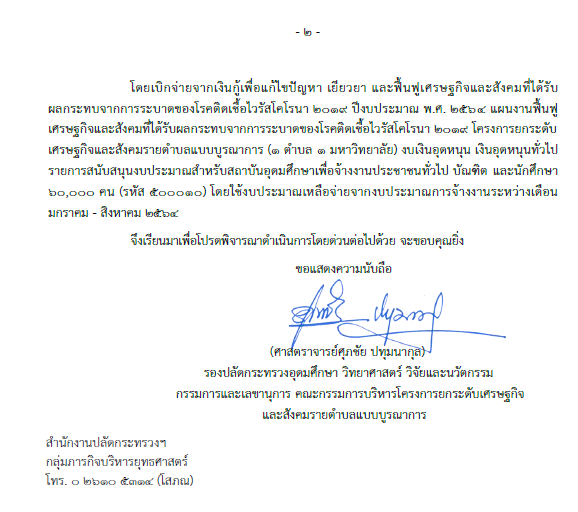 โดยเบิกจ่ายจากเงินกู้เพื่อแก้ไขปัญหา เยียวยา และฟื้นฟูเศรษฐกิจและสังคมที่ได้รับผลกระทบจากการระบาดของโรคติดเชื้อไวรัสโคโรนา 2019 ปีงบประมาณ พ ศ. 2564 แผนงานฟื้นฟูเศรษฐกิจและสังคมที่ได้รับผลกระทบจากการระบาดของโรคติดเชื้อไวรัสโคโรนา 2019 โครงการยกระดับเศรษฐกิจและสังคมรายตำบลแบบบูรณาการ (1 ตำบล 1 มหาวิทยาลัย) งบเงินอุดหนุน เงินอุดหนุนทั่วไปรายการสนับสนุนงบประมาณสำหรับสถบันอุดมศึกษาเพื่อจ้างงานประชาชนทั่วไป บัณฑิต และนักศึกษาโดยใช้งบประมาณเหลือจ่ายจากงบประมาณการจ้างงานระหว่างเดือน มกราคม - สิงหาคม 2564
ระเบียบวาระที่  4.2 สรุปจำนวนอัตราว่างของผู้รับจ้างงานภายใต้โครงการยกระดับเศรษฐกิจรายตำบลแบบบูรณาการฯ
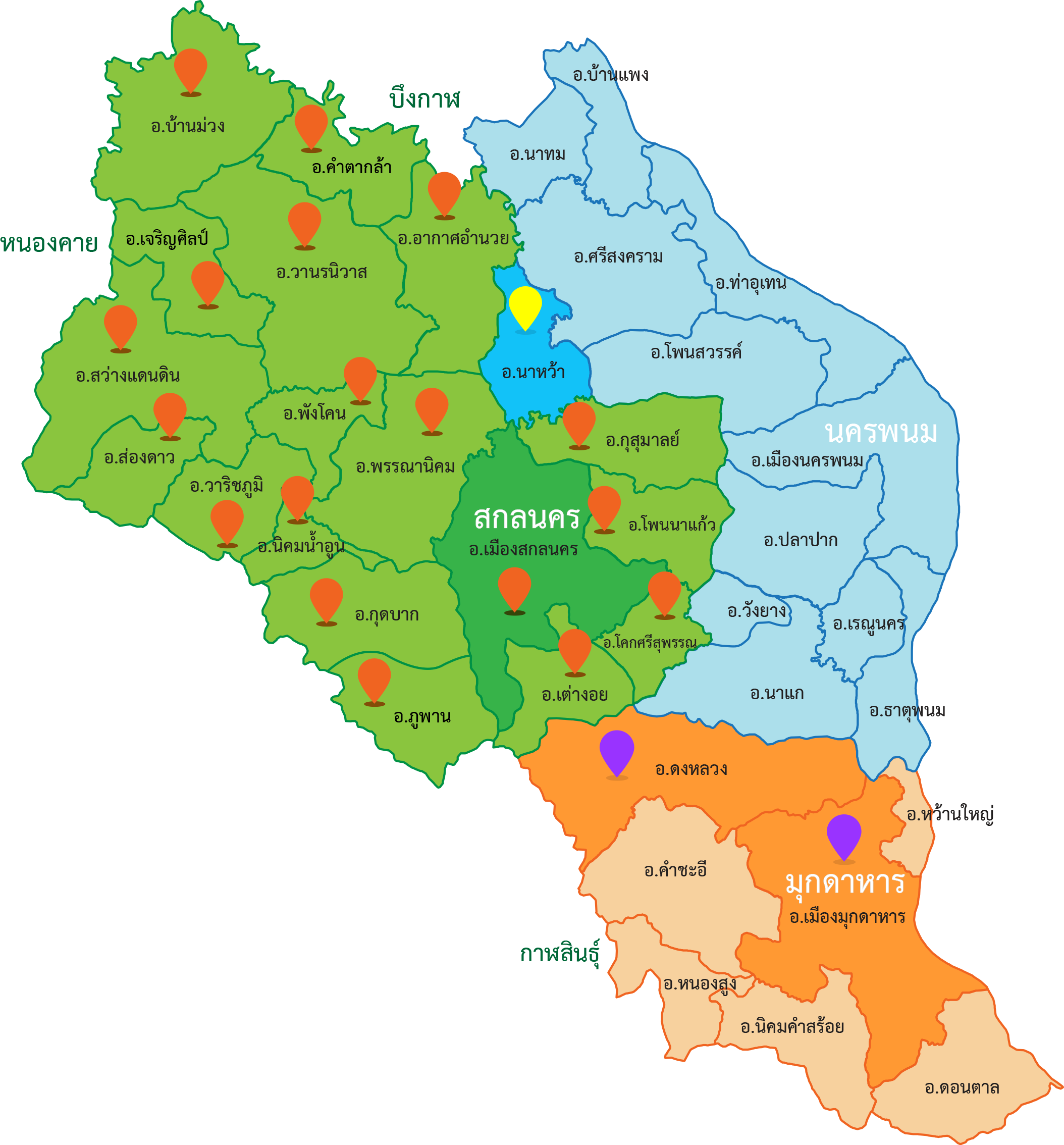 ระเบียบวาระที่  4.2 สรุปจำนวนอัตราว่าง ของผู้รับจ้างงานภายใต้โครงการยกระดับเศรษฐกิจรายตำบลแบบบูรณาการฯ (ต่อ)
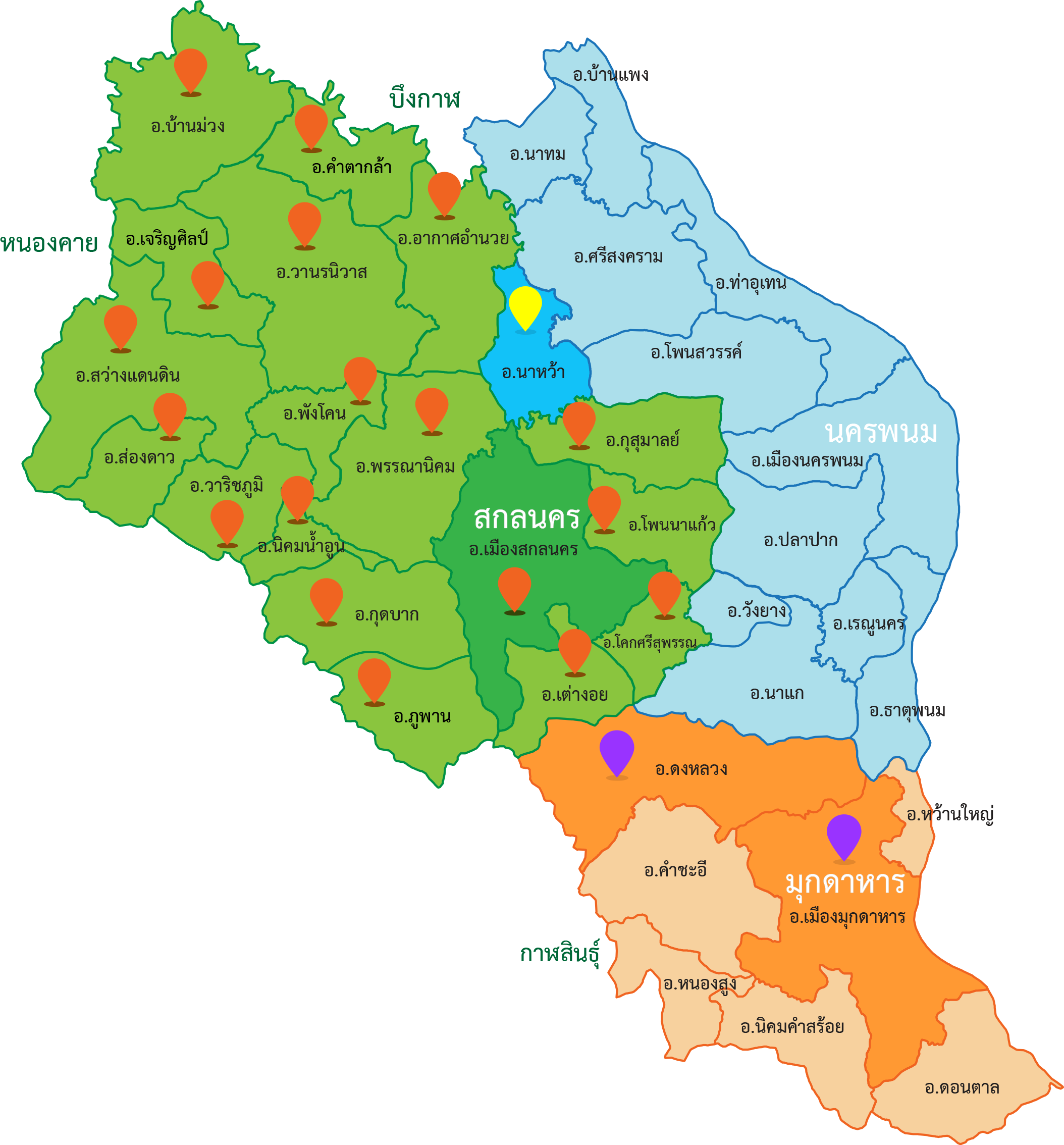 ระเบียบวาระที่  4.2 สรุปบัญชีสำรองของผู้รับจ้างงานภายใต้โครงการยกระดับเศรษฐกิจรายตำบลแบบบูรณาการฯ
ระเบียบวาระที่  4.2 สรุปบัญชีสำรองของผู้รับจ้างงานภายใต้โครงการยกระดับเศรษฐกิจรายตำบลแบบบูรณาการฯ (ต่อ)
ระเบียบวาระที่  4.2 สรุปจำนวนอัตราว่าง และบัญชีสำรองของผู้รับจ้างงานภายใต้โครงการยกระดับเศรษฐกิจรายตำบลแบบบูรณาการฯ (ต่อ)
ระเบียบวาระที่  5 เรื่องเสนอให้ที่ประชุมพิจารณา
ระเบียบวาระที่  5.1 พิจารณาการปรับแผนการดำเนินกิจกรรมการจ้างงานเพิ่มเติมทดแทน ภายใต้โครงการยกระดับเศรษฐกิจรายตำบลแบบบูรณาการ (U2T)
เริ่มต้น
สำรวจความต้องการจ้างงาน
ของพื้นที่ Google Form
ไม่ต้องการ
ต้องการจ้าง
เป็นพื้นที่ที่ขาดกำลังคนหรือไม่
ใช่
พิจารณาบัญชีสำรองของพื้นที่ เพื่อเรียกลำดับสำรองมาทำสัญญาจ้างงาน
ไม่ใช่
พิจารณาคัดเลือกจากตำบลใกล้เคียง
เริ่มปฏิบัติงานและทำสัญญาจ้างงาน15 ตุลาคม 2564
ผู้รับจ้างงานไม่ต้องพัฒนาทักษะ 4 ทักษะ
สิ้นสุด
จำนวนพื้นที่ที่ขาดกำลังคน 13 ตำบล จำนวน 16 อัตรา
ประมาณการคำนวณเงินค่าจ้าง ระยะ 2 เดือน 15 วัน
ระเบียบวาระที่  5.1 พิจารณาการปรับแผนการดำเนินกิจกรรมการจ้างงานเพิ่มเติมทดแทน ภายใต้โครงการยกระดับเศรษฐกิจรายตำบลแบบบูรณาการ (U2T)
* อัตราสามารถปรับเปลี่ยนได้ตามความเหมาะสม
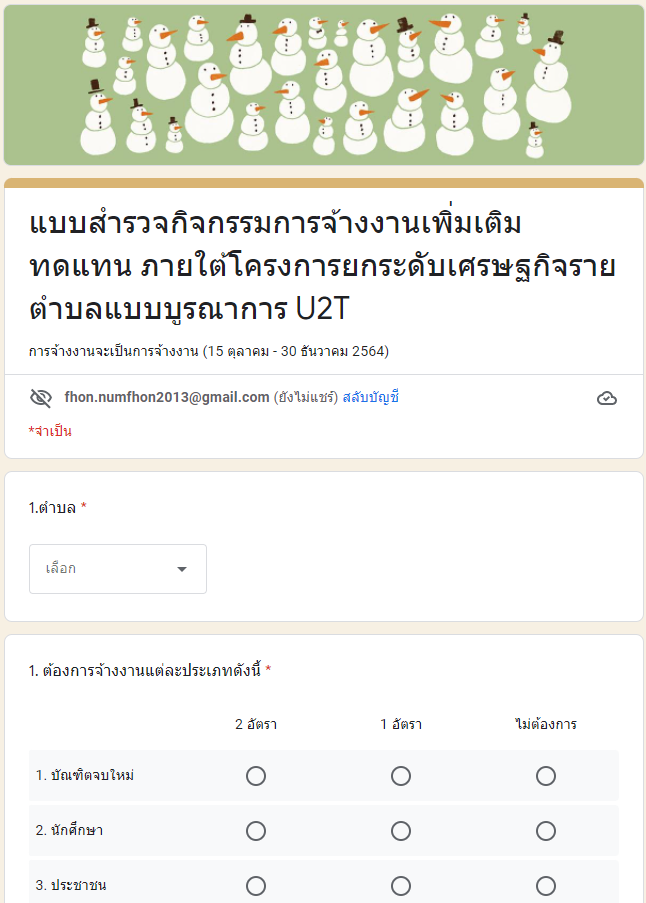 นักศึกษาจำนวน 2 อัตรา
บัณฑิตจบใหม่ 2 อัตรา
ประชาชน 1 อัตรา
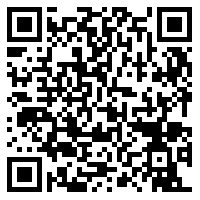 กำหนดส่งภายในวันที่ 30 กันยายน 2564
https://docs.google.com/forms/d/e/1FAIpQLSdBtitstsriivprPFl27y2PbtC-4Bi5pS75KgT-oj5g4cTAYg/viewform